Классификация прав ребенка
Работу выполнили 
Студенты БУ 34 zs
Е.Н. Вершинина
Н.В. Чистякова
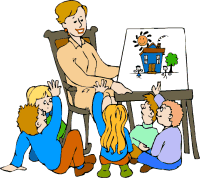 Для чего ребёнку знать свои права?
Дети должны знать свои права. Уметь их отстаивать. Изучение прав человека - это, прежде всего, воспитание уверенности в себе, терпимости.
У каждого человека есть права.
Ребёнок тоже человек, а значит и у него есть права.
Они отличаются от прав взрослых: меньшими возможностями защитить самого себя;
физической и психологической незрелостью;
ранимостью; зависимостью от опеки старших.
Поэтому и права  ребёнка в чём-то глубже, шире, значительнее, «заботливее», чем права взрослого.
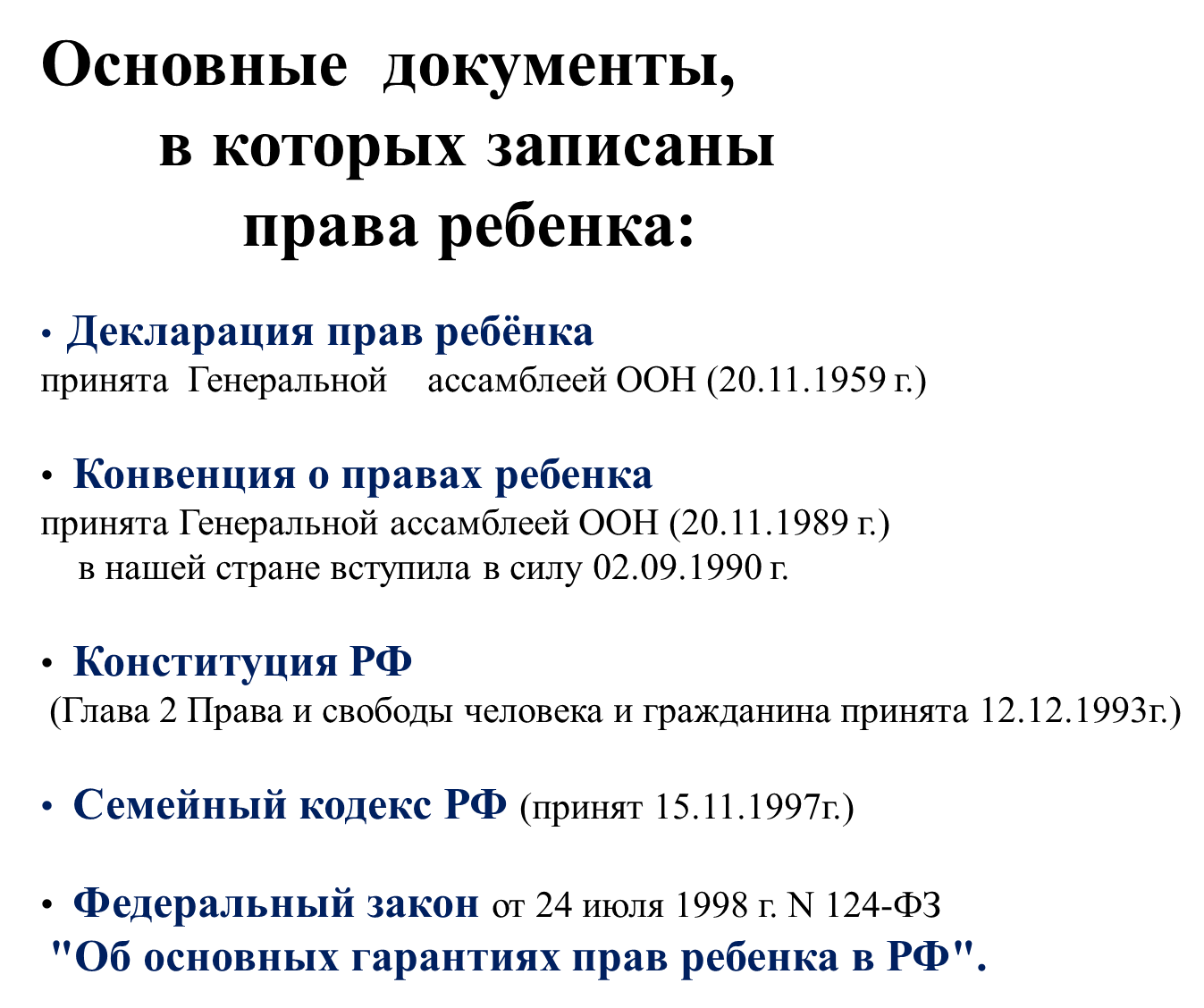 Условно права ребенка можно разделить на 6 основных групп:
К первой группе можно отнести такие права ребенка, как право на жизнь, на имя, на равенство в осуществлении других прав и т.п.
Ко второй группе относится права ребенка на семейное благополучие.
К третьей группе относится права ребенка на свободное развитие его личности.
Четвертая группа прав призвана обеспечить здоровье детей.
Пятая группа прав ориентирована на образование детей и их культурное развитие (право на образование, на отдых и досуг, право участвовать в играх и развлекательных мероприятиях, право свободно участвовать в культурной жизни и заниматься искусством).
И шестая группа прав направлена на защиту детей от экономической и другой эксплуатации, от привлечения к производству и распространению наркотиков, от античеловеческого содержания и обращения с детьми в местах лишения свободы.
Твой возраст - твои права
Возраст: от 0 месяцев до 6 лет. 
Тебя называют: ребенок.Твоя дееспособность: недееспособный, это объясняется тем, что ребенок в силу своих малых лет, не может понимать и отвечать за свои поступки. 
Ты родился:Ты приобретаешь право на гражданство.Обладаешь правоспособностью по гражданскому праву.Имеешь право на имя, отчество и фамилию.Имеешь право жить и воспитываться в семье, знать своих родителей, получать от них защиту своих прав и законных интересов.На твое имя может быть открыт счет в банке. 
Тебе 2 месяца:Имеешь право посещать ясли. 
Тебе 3 года:Имеешь право посещать детский сад.
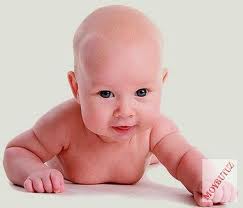 Тебе 6 лет:
С 6 лет 6 месяцев ты вправе посещать школу (по заявлению родителей, усыновителей или опекунов и с разрешения учредителя образовательного учреждения ты можешь начать обучение в более раннем возрасте).
Тебе 10 лет:
С этого возраста ты:-даешь согласие на изменение своего имени и фамилии;-даешь согласие на свое усыновление или передачу в приемную семью, либо на восстановление родительских прав своих родителей;-Выражаешь свое мнение о том, с кем из родителей, расторгающих брак в суде, ты хотел бы проживать после развода;-Вправе выражать свое мнение при решении в семье любого вопроса, затрагивающего твои интересы;-Вправе быть заслушанным в ходе любого судебного или административного разбирательства;-Можешь вступать в детские общественные объединения.
Тебе 14 лет.
С этого возраста ты обязан иметь паспорт гражданина Российской Федерации.С этого возраста ты даешь письменное согласие для выхода из гражданства российской федерации вместе с родителями.Можешь выбирать себе место жительства (с согласия родителей).С письменного согласия родителей (усыновителей или опекунов) вправе совершать любые сделки.Вправе распоряжаться своим заработком, стипендией и иными доходами.Можешь осуществлять права автора произведения науки, литературы или искусства, изобретения или иного охраняемого законом результата своей интеллектуальной деятельности.Имеешь право вносить вклады в кредитные учреждения и распоряжаться ими.Допускается поступление на работу для выполнение в свободное от учебы время легкого труда (с согласия одного из родителей).Имеешь право требовать отмены усыновления.Имеешь право управлять велосипедом при движении по дорогам.Можешь вступать в молодежные общественные объединения.В зависимости от того, в каком субъекте нашей страны ты проживаешь, имеешь право вступать в брак. Браки с 14 лет разрешены, например, в следующих субъектах Российской Федерации: Белгородской, Вологодской, Владимирской, Калужской, Московской, Мурманской, Нижегородской, Новгородской, Орловской, Ростовской, Рязанской, Самарской, Тверской и др. областях.
Помни, что: с 14 лет
С этого возраста ты самостоятельно несешь имущественную ответственность по совершенным тобой сделкам.Подлежишь уголовной ответственности за некоторые преступления:убийство;умышленное причинение тяжкого вреда здоровью;умышленное причинение средней тяжести вреда здоровью;похищение человека, изнасилование;насильственные действия сексуального характера;кража;грабеж;разбой;вымогательство;неправомерное завладение автомобилем либо иным транспортным средством без цели хищения;умышленно уничтожение или повреждение имущества при отягчающих обстоятельствах;террористический акт;захват заложника;заведомо ложное сообщение об акте терроризма;хулиганство при отягчающих обстоятельствах;вандализм;хищение либо вымогательство оружия;боеприпасов, взрывчатых веществ и взрывчатых устройств;хищение либо вымогательство наркотических средств или психотропных веществ;приведение в негодность транспортных средств или путей сообщения.
Тебе 15 лет.
Имеешь право заключать трудовой договор для выполнения легкого труда.
 Тебе 16 лет:
     Ты имеешь право на управление мотоциклом, мотороллером и другими мототранспортными средствами.Имеешь право на заключение трудового договора.Можешь вступить в брак, но при наличии уважительных причин (беременность, рождение ребенка) и с разрешение органов местного самоуправления.

Помни, что:с этого момента ты подлежишь административной ответственности; несешь уголовную ответственность за любые преступления.
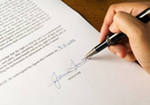 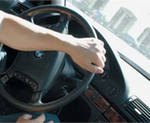 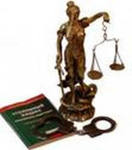 Ты и семья !
Одним из самых важных прав ребенка в нашей стране признается право жить и воспитываться в семье 
Право на заботу родителей.
Забота родителей о ребенке заключается не только в удовлетворении его жизненно необходимых потребностей материально- бытового характера (питание, обеспечение одеждой, обувью, учебными принадлежностями и т.п.), но и в проявлении внимания к ребенку, оказании помощи при разрешении интересующих его вопросов, возможных конфликтов с другими детьми и т.д., то есть в обеспечении разнообразных интересов детей.Право выражать свое мнение.
Это значит, что ребенок имеет право выражать свое мнение при решении в семье любого вопроса, затрагивающего его интересы.
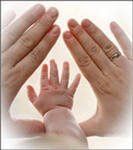 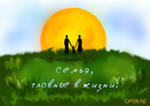 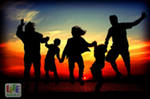 Ты и школа !
Ты имеешь право поступить в школу (причем не позже 9 лет) при отсутствии противопоказаний по состоянию здоровья. По заявлению родителей (законных представителей) тебя могут принять в школу в более раннем возрасте.
ТВОИ ПРАВА
1. Получить образование бесплатно 
2. Выбрать школу, в которой ты будешь учиться, а также форму получения образования. Ты можешь получать знания в школе, а можешь обучаться дома, самостоятельно осваивая учебные дисциплины
3. На уважение твоего человеческого достоинства, на свободу совести, информации, на свободное выражение твоих мнений и убеждений
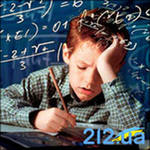 Ты и деньги!
1. до 6 лет всеми твоими действиями руководят родители (опекуны)
2. от 6 до 14 лет, ты наделяешься некоторыми возможностями
А) Ты можешь совершать так называемые мелкие бытовые сделки
(например купить хлеб, молоко или книгу, т.е совершать покупки направленные на удовлетворение твоих потребностей в еде, одежде, и не связанные с большой тратой денег)
Б) Родители могут передать тебе деньги, чтобы ты расплатился за коммунальные платежи, за ремонт обуви, т.е. ты можешь распоряжаться деньгами только по поручению родителей 
В) Ты можешь совершать сделки направленные на безвозмездное получение выгоды (т.е. получать подарки от дедушки, бабушки, родителей)    
3. от 14 до 18 лет, ты можешь делать то же самое, что и до 14, а также: 
А) распоряжаться своим заработком, стипендией, иными доходами
Б) получать вознаграждение за авторство произведений науки, литературы, искусства
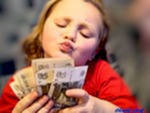 Ты и милиция!
Милиция - правоохранительный орган. 
Она защищает твои права и права других граждан, поэтому как законопослушный и сознательный гражданин России ты должен помогать милиции в её работе, не нарушать Закон и права других людей.
Если ты являешься свидетелем
1. ты можешь отказаться свидетельствовать против себя и своих близких;
2. ты можешь явиться на допрос с родителем (или другим законным представителем);
3. если тебе нет 14 лет, то при твоем допросе обязательно должен присутствовать педагог.
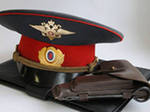 Если ты являешься подозреваемым (задержанным)
1.Веди себя вежливо и корректно, даже если милиционер ведет себя грубо.
2.Не вступай в конфликт с дознавателем или следователем.
3.Пытайся выяснить, четко задавая вопросы, на каком основании тебя задержали.
4.Если ты считаешь, что тебя задержали незаконно, то предупреди милиционера, что будешь обжаловать его действия 
5.Требуй немедленно сообщить родителям о том, что тебя задержали.
6.После прихода в милицию требуй составления протокола о задержании, в который ты можешь внести свои возражения, если они у тебя будут.
7.Никогда не сообщай то, в чем ты не уверен, не выдумывай то, чего не было.
8.Никогда не подписывай пустые листы.
9.Ты имеешь право отказаться от подписания протокола, указав причины отказа (причины могут быть следующие: «я отказываюсь подписать протокол, так как в нем написана неправда», «я отказываюсь подписать протокол, так как мне не разъяснили мои права» и т.п.).
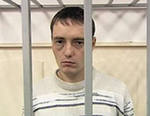 Помни, что уголовная и административная ответственность по законодательству наступает 
с 16 лет. 
Но за некоторые виды преступлений - с 14 лет. В этот перечень входят убийство, изнасилование, кража, грабеж, разбой, вымогательство и ряд других преступлений.
Административное задержание производится при административном правонарушении. Чаще всего это:
- мелкое хулиганство;
- мелкое хищение;
- курение в недозволенных местах;
- порча помещений, повреждение сидений в транспортных средствах;
- распитие спиртных напитков;
- жестокое обращение с животными;
- незаконная вырубка зеленых насаждений;
- занятие проституцией.
Виды административных правонарушений указаны в Кодексе РФ об административных правонарушениях. Административное задержание не должно превышать трех часов.
Уголовное задержание производится работниками органов дознания или следователем по подозрению в совершении преступлений, которые перечислены в Уголовном Кодексе РФ.
Ты и суд!
Суд - это государственный орган, который осуществляет правосудие, то есть рассматривает:- уголовные дела (о преступлениях). По результатам такого рассмотрения суд выносит приговор (или постановление);
- административные (о правонарушениях);
- гражданские споры (например, о разделе имущества при разводе родителей);
- семейные (развод родителей, определение места жительства ребенка);
трудовые (неправомерное увольнение с работы, восстановление на работе).
Если тебе уже исполнилось 16 лет.
По достижении совершеннолетия ты будешь иметь право самостоятельно защищать свои права.
Важно: начиная с 16 лет ты подлежишь административной ответственности и несешь уголовную ответственность за любые преступления.
Преступление и уголовная ответственность.
Ты подлежишь уголовной ответственности, если ко времени совершения преступления тебе исполнилось 16 лет. Однако за некоторые преступления уголовная ответственность наступает с 14 лет.
С 14 лет уголовная ответственность наступает за следующие преступлени
- убийство (статья 105);
- умышленное причинение тяжкого вреда здоровью (статья 111);
- умышленное причинение средней тяжести вреда здоровью (статья 112);
- похищение человека (статья 126);
- изнасилование (статья 131);
- насильственные действия сексуального характера (статья 132);
- кража (статья 158);
- грабеж (статья 161);
- разбой (статья 162);
- вымогательство (статья 163);
- неправомерное завладение автомобилем или иным транспортным средством без цели хищения (статья 166);
- умышленные уничтожение или повреждение имущества при отягчающих обстоятельствах (часть вторая статьи 167);
- террористический акт (статья 205);
- захват заложника (статья 206);
- заведомо ложное сообщение об акте терроризма (статья 207);
- хулиганство при отягчающих обстоятельствах (часть вторая статьи 213);
- вандализм (статья 214);
Помни свои права!
Однако не забывай, что и ты должен соблюдать Закон и незнание закона не освобождает тебя от ответственности.
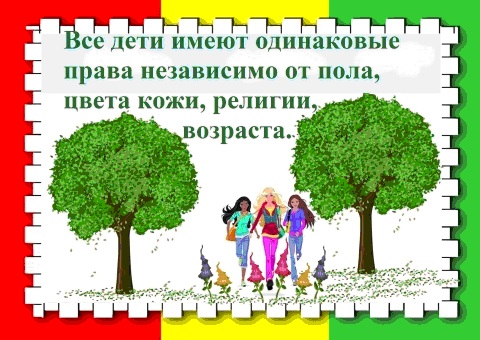 Список литературы
«Декларация прав ребенка. Конвенция о правах ребенка» М., Педагогическое общество России, 2005.
	«Семейный Кодекс РФ» М., Юридическая литература, 1993.
    Федеральный закон об основных гарантиях прав ребенка в РФ, М., 2007.  
     Каширцева Е., Шабельник Е. «Права на каждый день» М., 	Вита-пресс, 1995.
	Никитин А.Ф. «Право», М., Дрофа, 2009.
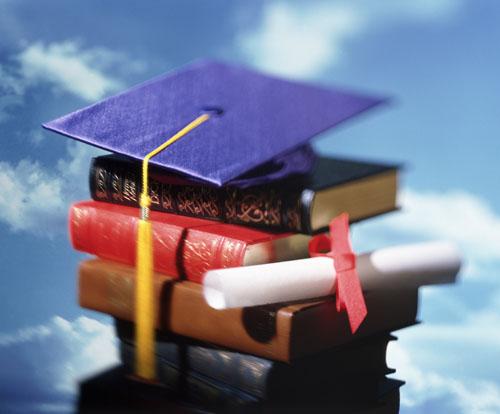